Dall’indigenismo all’Antropologia in Perù
Sofia Venturoli
A.A. 2023/24
Antropologia dell’America Latina
Nome del corso
“… qué tenían en común antropólogos “estructuralistas” limeños con antropólogos “marxistas-leninistas” provincianos (Degregori et al. 2001). 

O para plantearlo en palabras de la historiadora Brooke Larson (1998): cómo fue posible que en la misma comunidad académica conviviera una corriente que descifraba las prácticas andinas de parentesco y los verdaderos parámetros conceptuales del ayllu, con otros antropólogos marxistas que debatían sobre los modos de producción y el lugar que ocupaba el campesinado en la transición al capitalismo. ¿Por qué y cómo se abrió esta brecha? ¿Cuáles fueron las consecuencias en la comprensión del “mundo andino”? (Degregori 2005)
Antropologia dell’America Latina
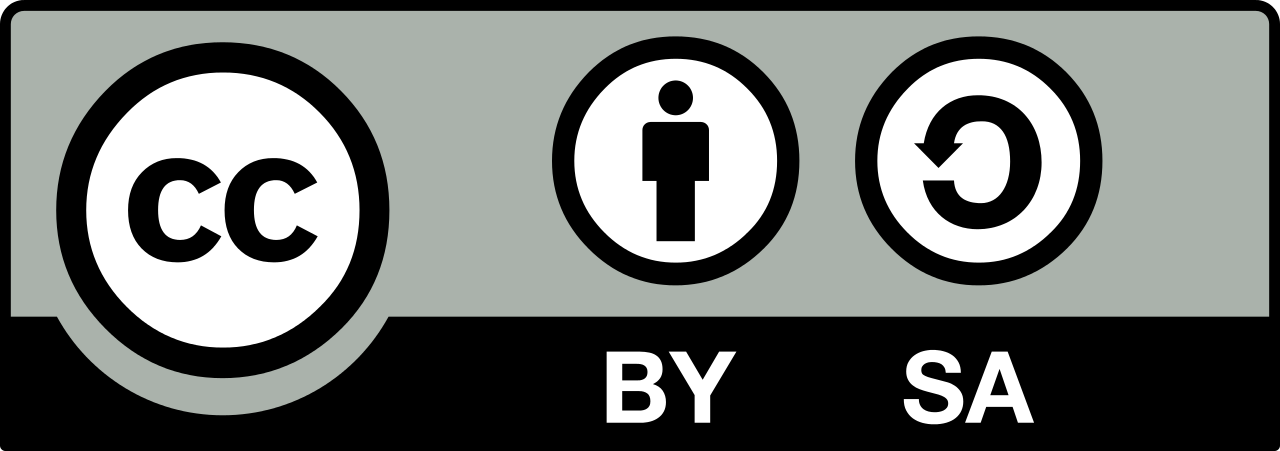 Sofia Venturoli
Gonzales Prada (1844-1918)
Nuestros Indios: assimilazione attraverso l’educazione rurale massiva 
Il programma di civilizzazione dell’indio
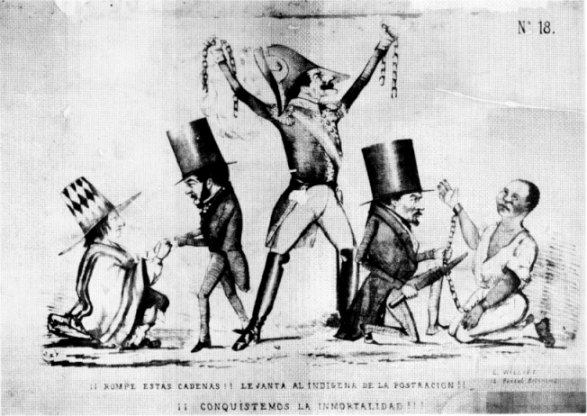 “Alguien dijo que el Perú no es una nación sino un territorio habitado. Si el Perú blasona de constituir nación, debe manifestar donde se hallan los ciudadanos, los elementos esenciales de la nacionalidad. Ciudadano quiere decir hombre libre, y aquí vegetan rebaños de siervos” (González Prada 1888).
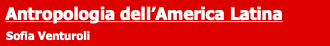 Augusto  Leguìa: 1908-1912 e 1919-1930
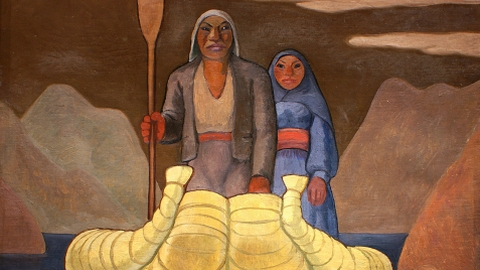 La Patria Nueva: l’indigenismo di stato: Dia del Indio, Patronato de la Raza Indigena. 
Le leggi sulle comunità indigene
La moda “neo-inca” e il problema agrário tra gli intellettuali cuzquenos
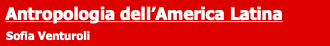 Dos focos opuestos de la nacionalidad
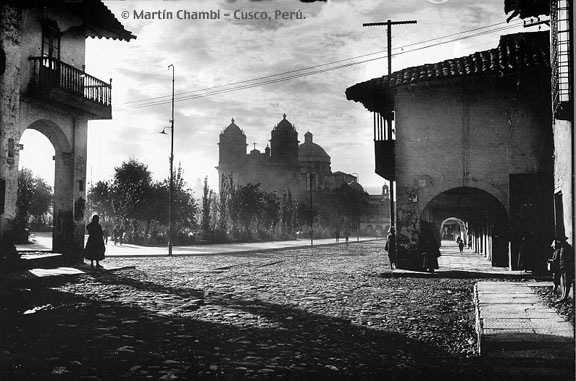 Indigenismo politico-sociale VS Indigenismo culturale
Assimilazionista VS conservatore
Il Problema dell’indio VS l’esempio dell’indio
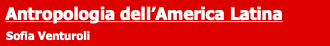 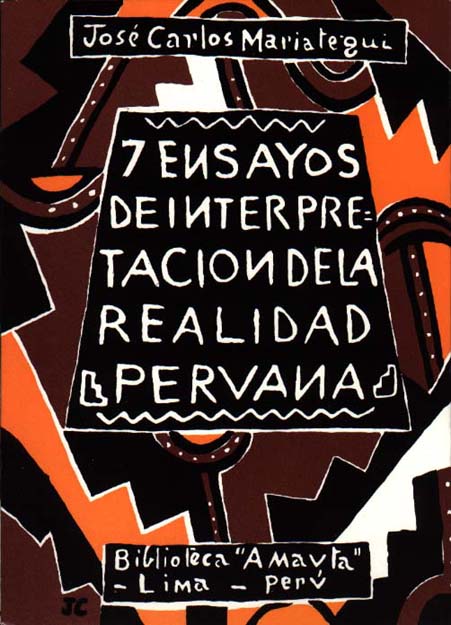 José C. Mariategui
(1894-1930)
“el alfabeto no redime el indio”

Fondazione del PSP 1928
Il problema indigeno e il problema della terra, indigenismo e socialismo
Il problema economico: indios e contadini, l’indio come incarnazione della nazione
Il paradigma escludente dell’oligarchia
Amauta e il Grupo Resurgimiento
Antropologia dell’America Latina
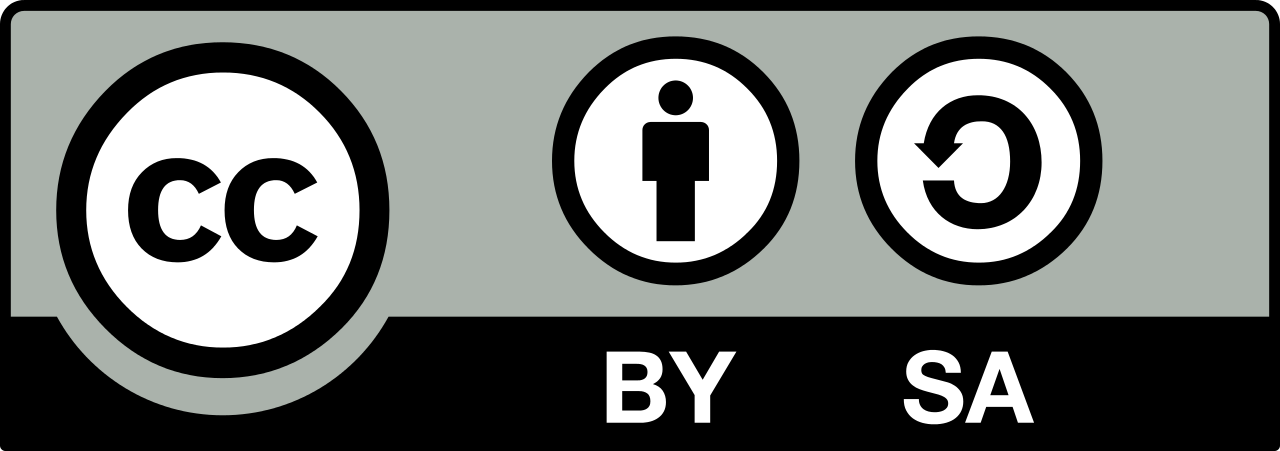 Sofia Venturoli
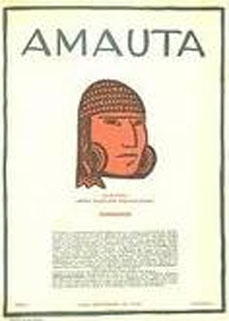 Grupo Resurgimiento
defender al indio ante los tribunales y la administración pública, 
fundar en Cusco una Casa del Indio, 
impulsar una cruzada contra el alcoholismo, 
movilizar maestros misioneros para alfabetizar a los indios, favorecer la fundación. de escuelas rurales, de un internado indígena y de una escuela para maestros indígenas,
organizar competencias para el renacimiento de las artes populares, 
publicar un periódico con dos ediciones: una para crear la nueva conciencia frente al problema indígena y otra para los indios mismos
Antropologia dell’America Latina
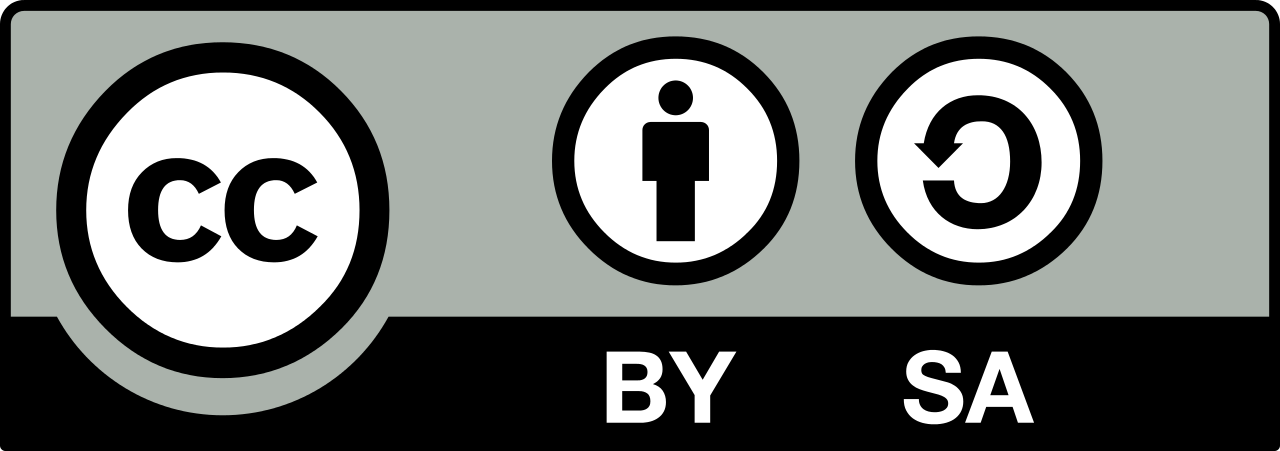 Sofia Venturoli
Luis Valcarcél (1891-1987) Tempestad en los Andes:  ”el mal de la raza es el olvido”
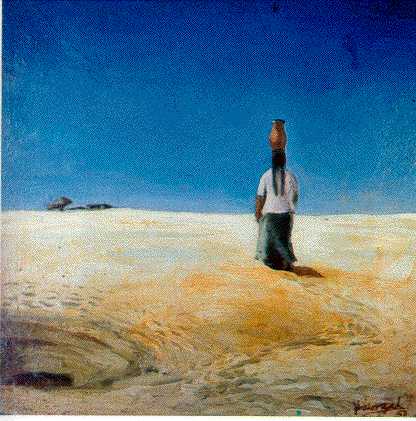 La concezione mistica e il popolo eletto
Attacco al mestizaje
L’etnostoria del Perù antico
Antropologia dell’America Latina
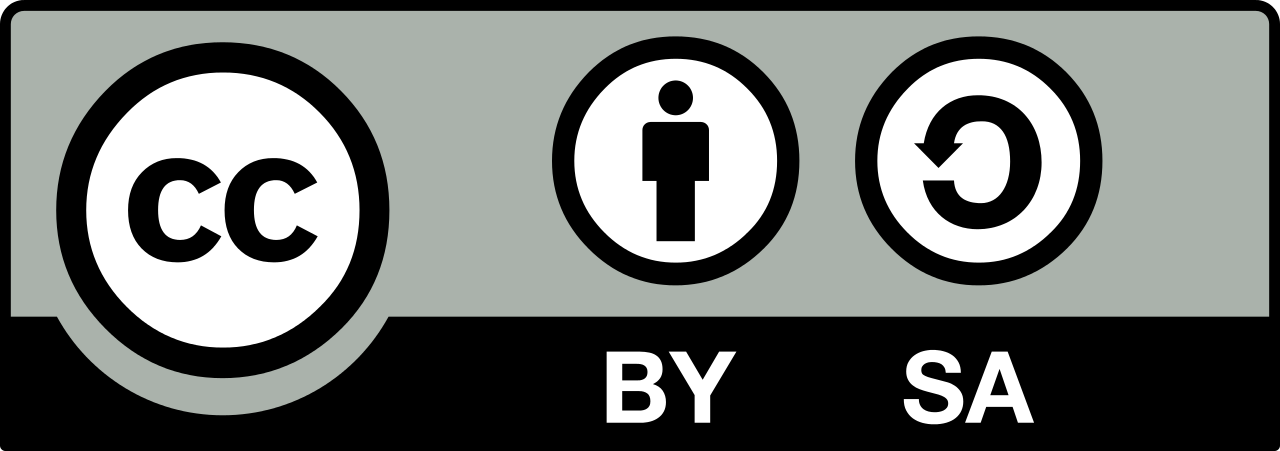 Sofia Venturoli
Il mito dell’Andinidad
La cultura bajará otra vez de los Andes. De las altas mesetas descendió la tribu primigenia a poblar planicies y valles (...). De la humana nebulosa, casi antropopiteca, surgió el Inkario, otro luminar que duró cinco siglos, y habíaalumbrado cinco más sin la atilana invasión de Pizarro. De ese rescoldo cultural todavía viven (...) diez millones de indios, caídos en la penumbra de las culturas muertas. De las tumbas saldrán los gérmenes de la Nueva Edad. Es el avatar de la Raza.
La raza, en el nuevo ciclo que se avecina, reaparecerá esplendente, nimbada por sus eternos valores (...); es el avatar que marca la reaparición de los pueblos andinos en el escenario de las culturas. Los hombres de la Nueva Edad habrán enriquecido su acervo con las conquistas de la ciencia occidental y la sabiduría de los maestros de Oriente. El instrumento y la herramienta, la maquina, el libro y el arma nos darán el dominio de la naturaleza; la filosofía (...) hará penetrante nuestra mirada en el mundo del espíritu (Valcarcel, Tempestad en los Andes).
Antropologia dell’America Latina
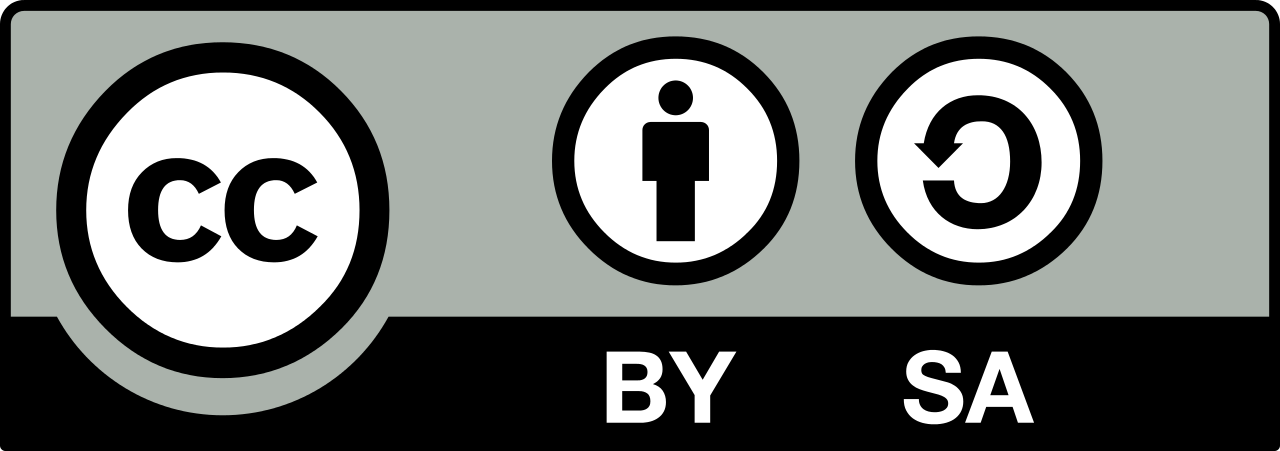 Sofia Venturoli
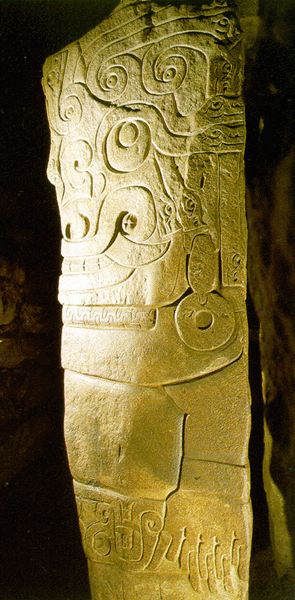 Julio C. Tello
(1880-1947)

Chavìn de Huantar e 
la Cultura Madre delle Ande
l’unità culturale andina
il metodo della “analogia etnografica”
Antropologia dell’America Latina
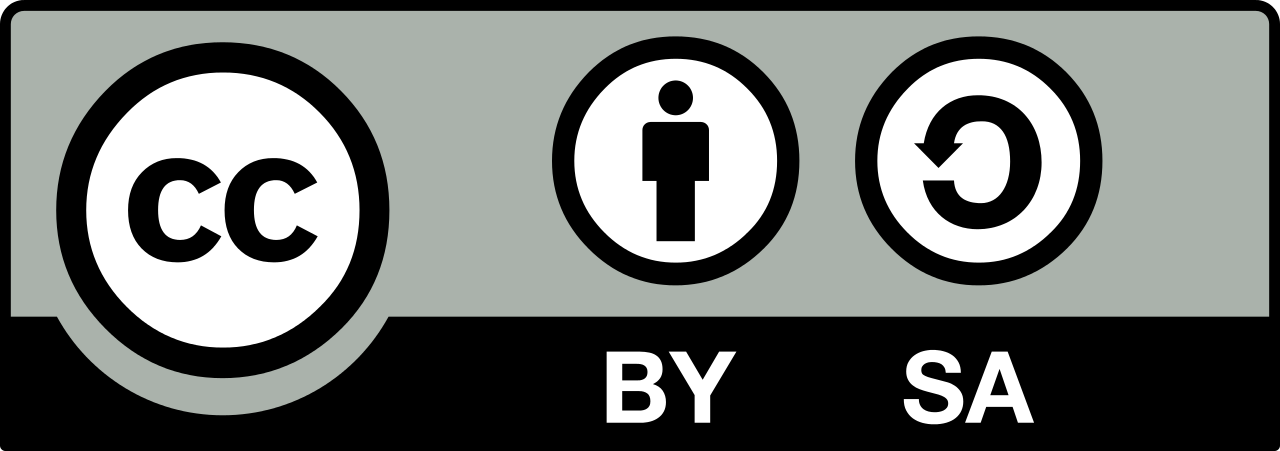 Sofia Venturoli
Gli Handbook of South American Indians: le aree culturale
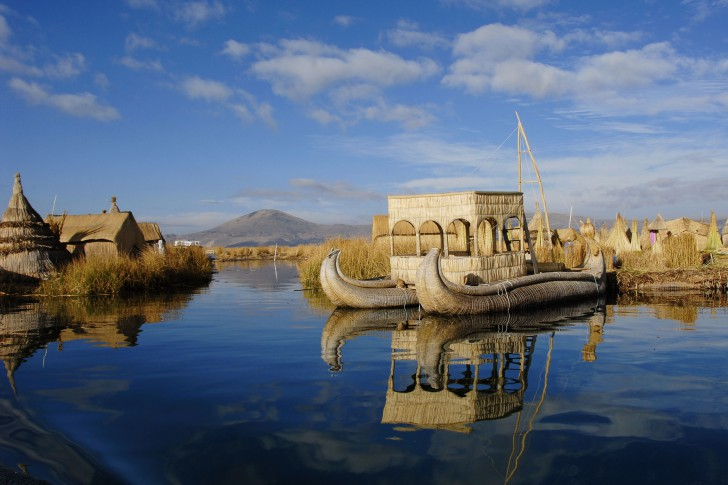 Bernard Mishkin, quechua, kauri 1937
Harry Tschopik, aymara, lago Titicaca, 1940
Weston La Barre, uru-chipaya, 1946
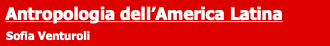 Valcarcél a Lima
Nome del corso
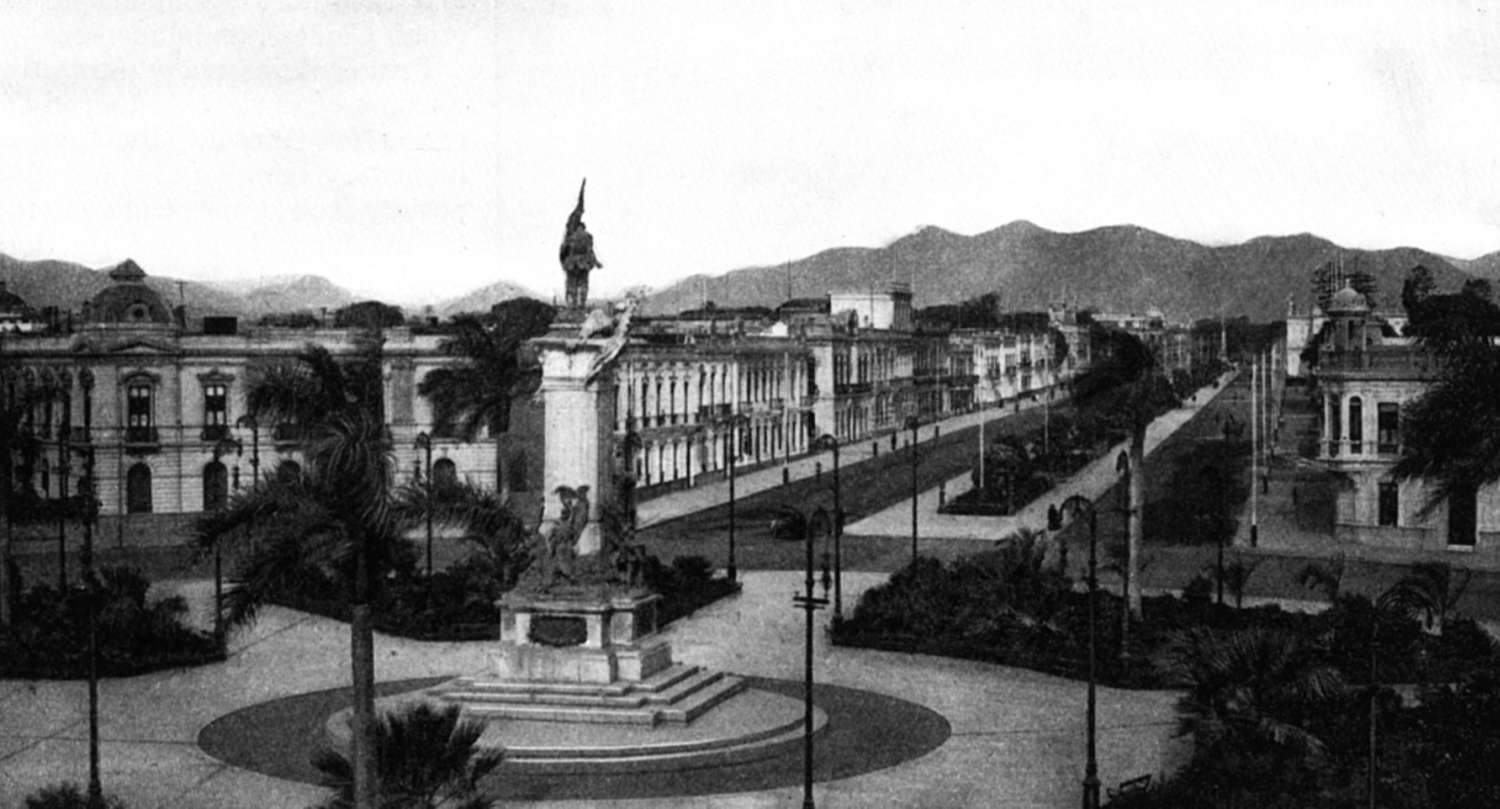 1946 l’Instituto de Etnología y Arqueología della Universidad de San Marcos: “il caso studio e la soluzione concreta”
Il Museo Nacional e la Revista del Museo Nacional
L’impulso nella etnologia
Il corso di laurea di antropologia alla San Antonio Abad di Cuzco 
La influenzia boasiana
Antropologia dell’America Latina
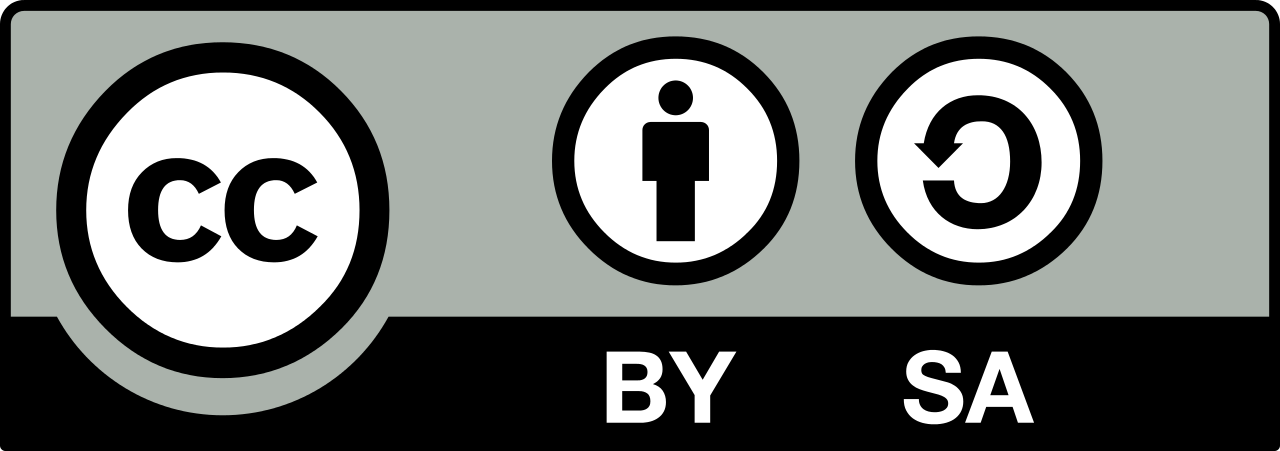 Sofia Venturoli
Nome del corso
The Post-World War
L’antropologia desenvolvista: l’antropologia e il “cambio dirigido”, Plan Nacional de Integración de la Población Aborigen (1959), “modernización y cambio cultural”
La modernizzazione: l’etnologia, i lavori sul campo e l’integrazione nell’ordine nazionale e regionale
La tensione tra la seduzione dell’esotico e la volontà di assimilarlo: tradizione/modernità
Lo strutturalismo: la sincronia nello studio delle comunità
La teoria della dipendenza
Etnia come classe: marxismo
I movimenti contadini e le migrazioni interne
Antropologia dell’America Latina
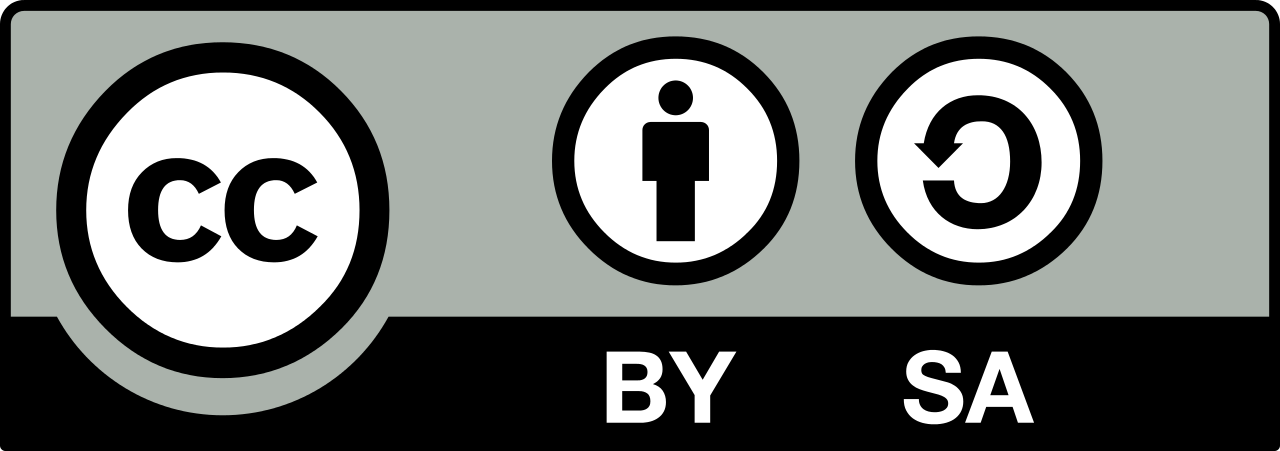 Sofia Venturoli
Tom R. Zuidema – John Murra
Nome del corso
Etnohistoria e etnografia
Il controlo dei piani ecologici, il modelo coerente dela collettività locale
La base parentale dei gruppi studiati e vincolarla all’acesso alle risorse in vari piani ecologici
L’approccio strutturalista
El ayllu andino e le sue strutture: dualismo, reciprocità
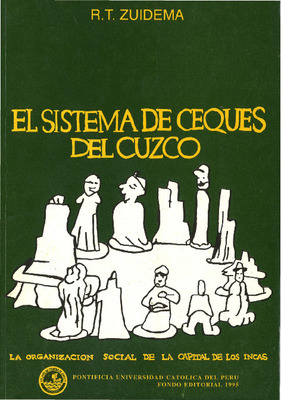 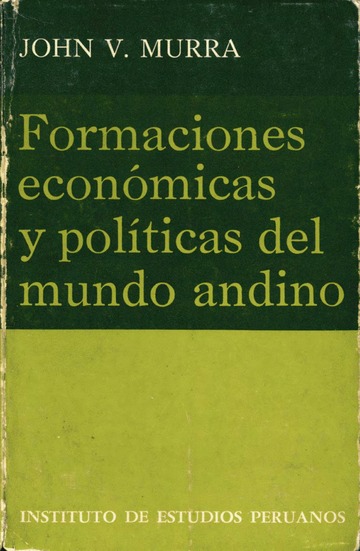 Antropologia dell’America Latina
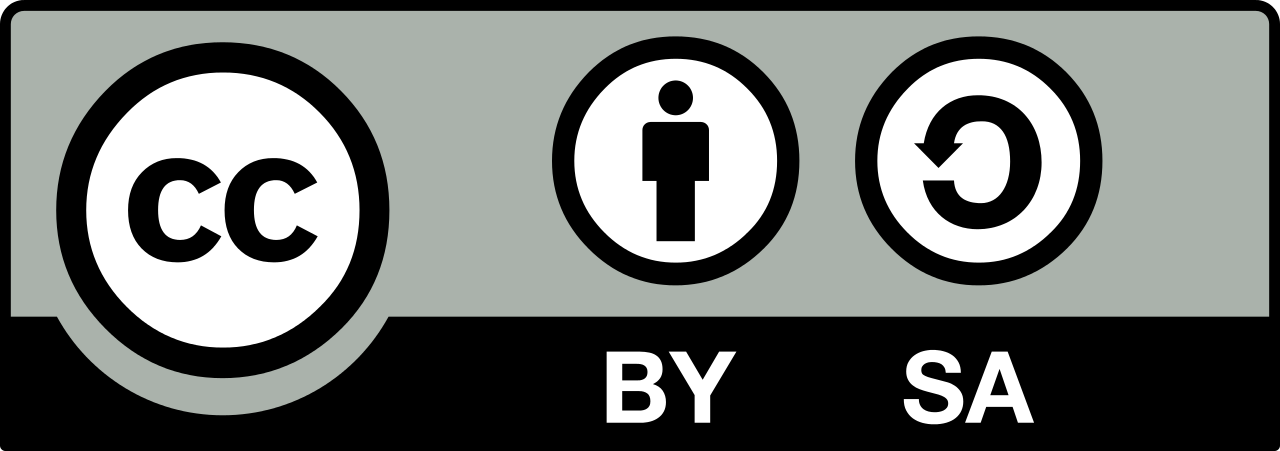 Sofia Venturoli
Lo Andino e lo strutturalismo ecologico
Nome del corso
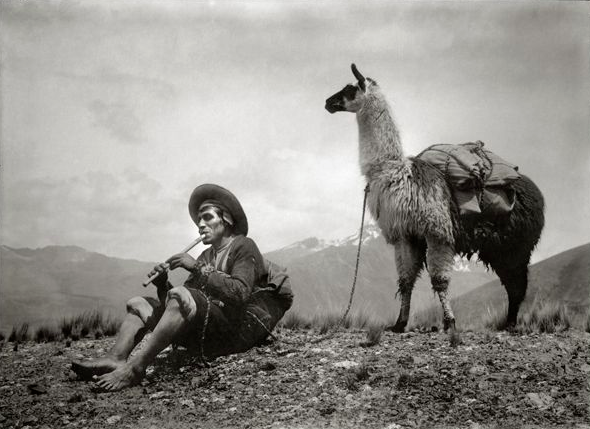 I modelli “eleganti” delle comunità andine
Closed corporate community: fuori dallo spazio fuori dal tempo
Il dogmatismo delle strutture: la comunità indigena come sistema sociale coerente e stabile 
L’organizzazione socio-politica secondo la logica socio-ambientale dell'arcipelago verticale 
Complementarietà, Reciprocità e Redistribuzione
Longue durée, modelli pan-andini un generico ordine “andino” delle cose
Antropologia dell’America Latina
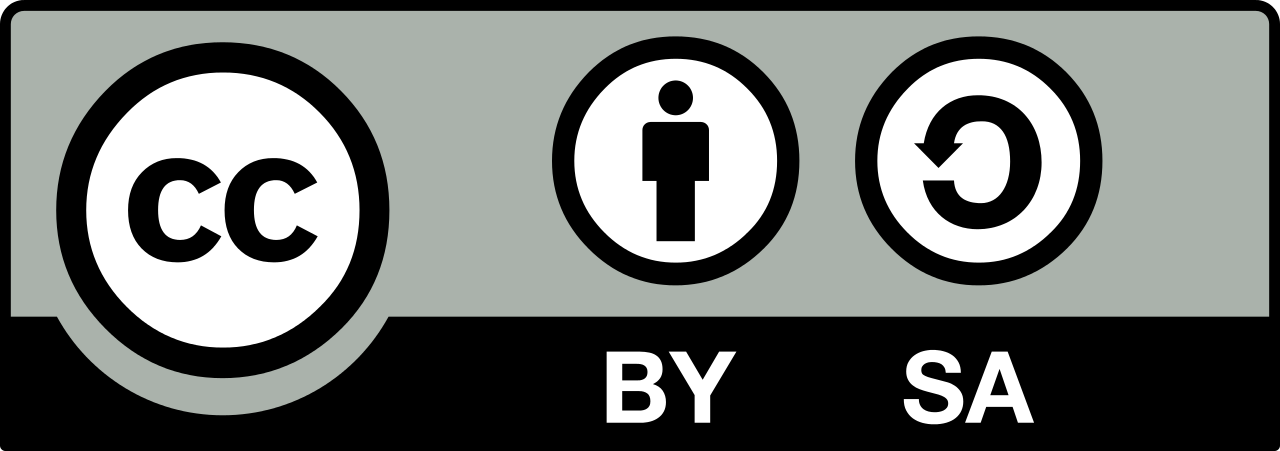 Sofia Venturoli
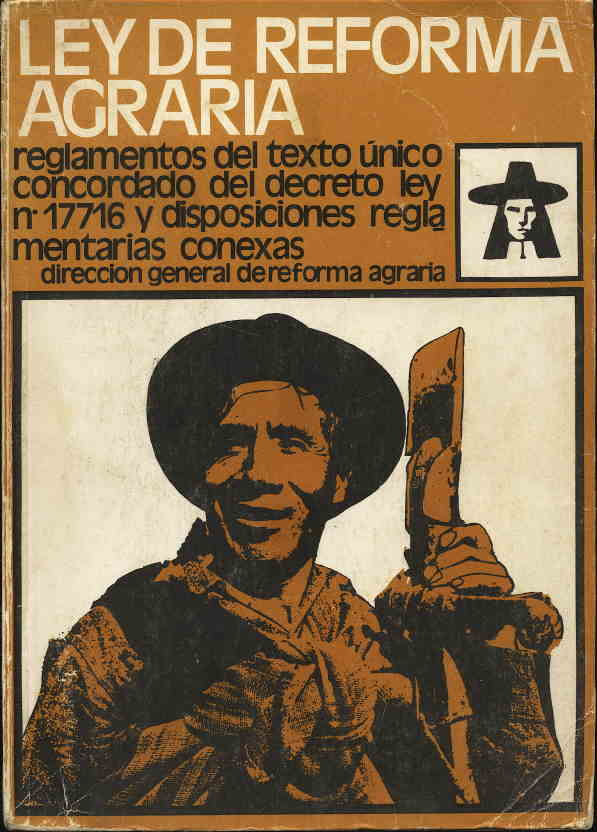 Da indigeni a contadini:le riforme di Velasco Alvarado (1969-1975)
La riforma agraria e gli studi sui contadini: la Ley de Comunidades Campesinas (1972)
“campesinismo” antropológico: 
Centro Internacional de la Papa, Centro de Estudios y Promoción del Desarrollo (DESCO), Mosca Azul Editores, Centro Bartolomé de las Casas, Instituto de Estudios Peruanos
Antropologia dell’America Latina
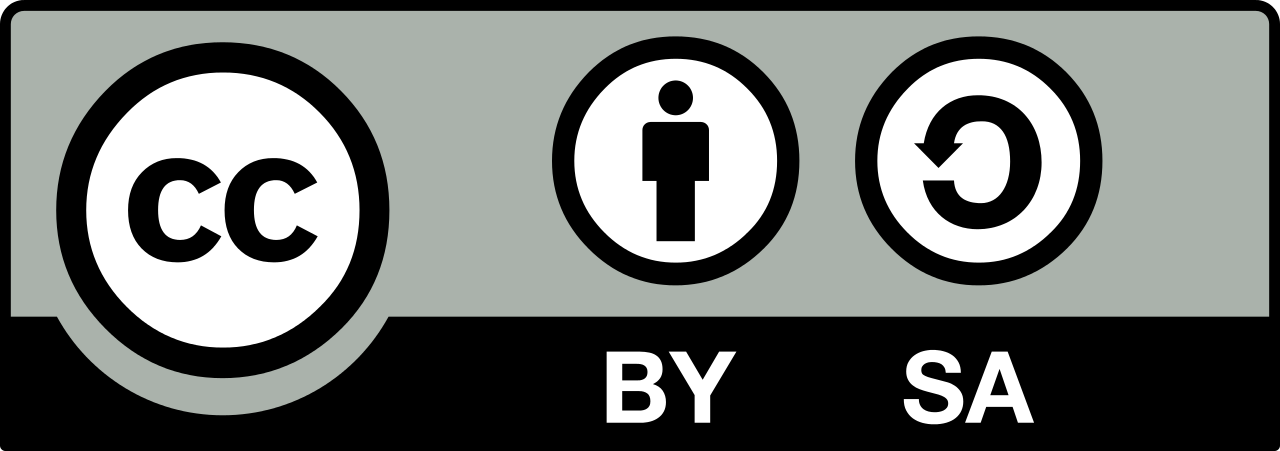 Sofia Venturoli
Il superamento della visione indigenista (1950-1970) e la teoria della dipendenza
Nome del corso
I cambiamenti socio-economici
I movimenti contadini e il conflitto
I primi studi urbani
L’Indio nella storia
Dall’indigenismo al campesinismo, dal culturalismo al classismo rivoluzionario
Il conflitto, la dominazione il potere 
Relazioni interetniche: Enrique Mayer (1970) e Fernando Fuenzalida (1970)
Il potere locale tradizionale: Julio Cotler (1968)
 cholificación: Aníbal Quijano (1964)
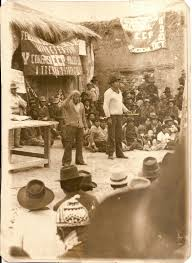 Antropologia dell’America Latina
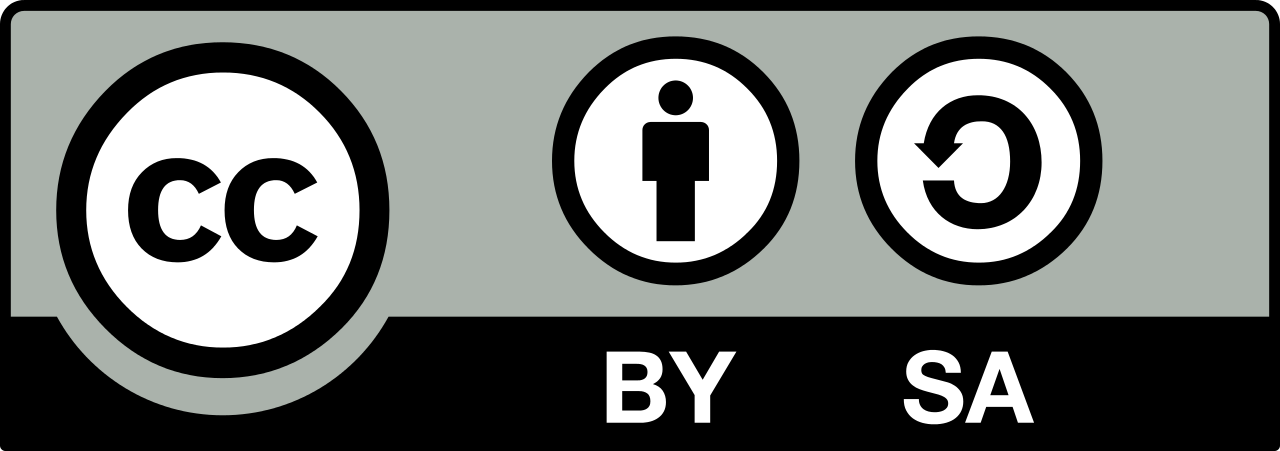 Sofia Venturoli
IEP 1964
Nome del corso
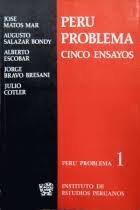 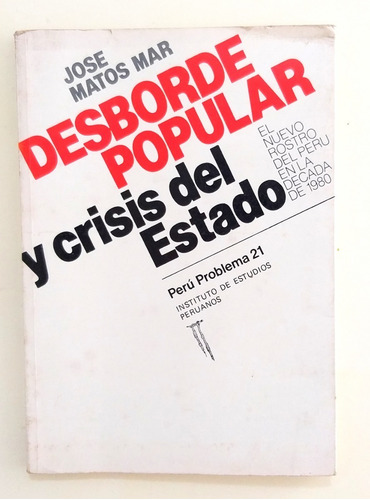 José Matos Mar
Maria Rowstorowski
José Maria Arguedas 
John Murra
Anibal Quijano
Julio Cotler …
Nuove forme di dominazione
La etnostoria
La nascita di nuove forme di società rurale e urbana
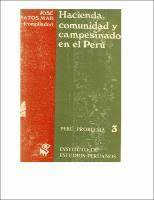 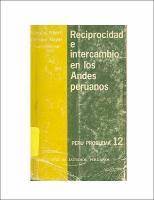 Antropologia dell’America Latina
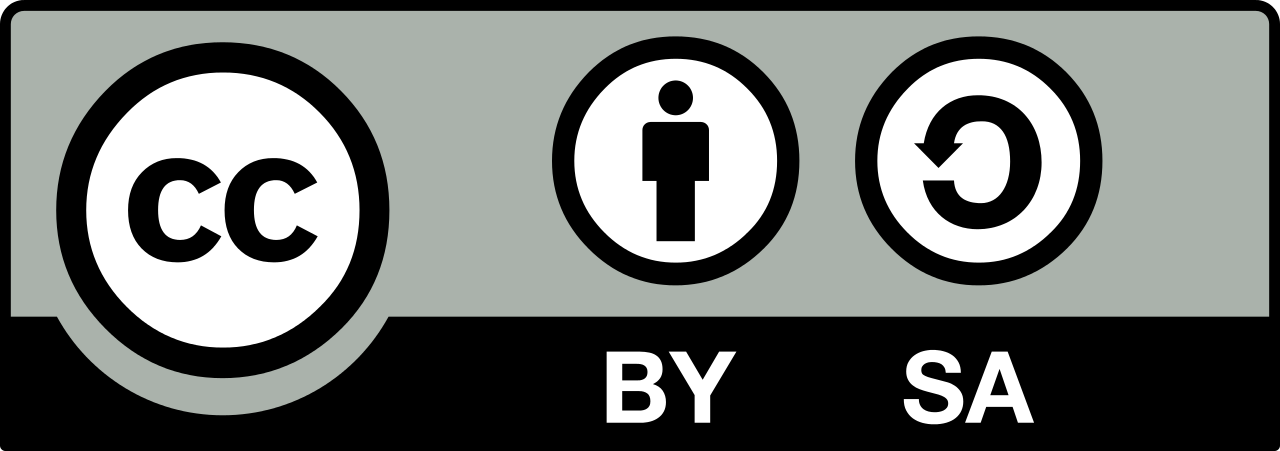 Sofia Venturoli
I progetti sul cambiamento: Valle de Lurin e Chancay
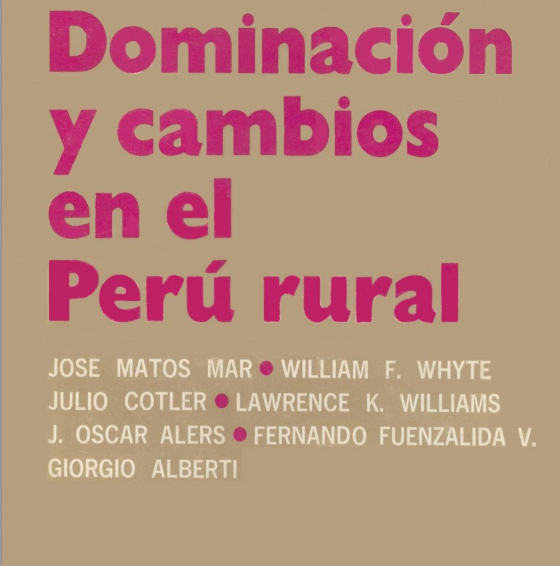 Differenziazione interna delle comunità rurali, la nascita di nuove strutture di potere 
La dominazione e la dipendenza
Il paradigma omogenizzante: il nuovo progetto di rifondazione nazionale sia esso capitalista o proletario
Antropologia dell’America Latina
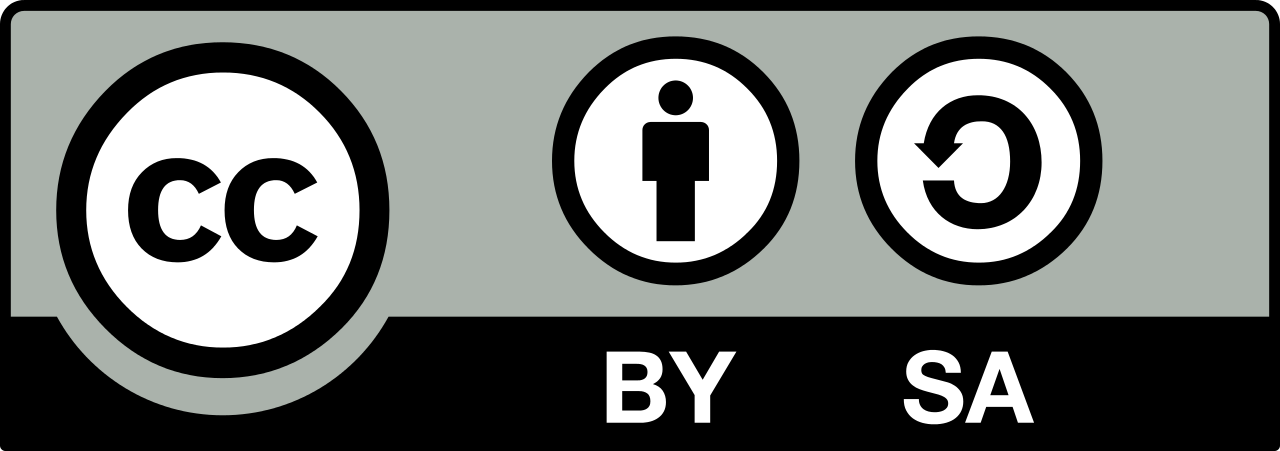 Sofia Venturoli
Estructuras tradicionales y economía de mercado: la comunidad de indígenas de Huayopamp
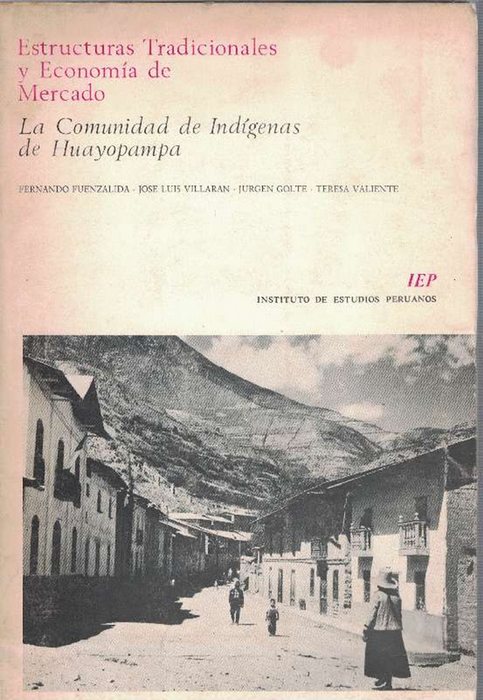 Fernando Fuenzalida, José Villarán, Jürgen Golte y Teresa Valiente
Proyecto Valle de Chancay
La comunidad como una “estructura viva funcionando en un campo de estímulos múltiples que la obligan a un reacondicionamiento ininterrumpido” (21)
la presunta dicotomia esclusiva tra tradizione e modernità: indigenismo, culturalismo (acculturazione, continuum folk-urbano), sviluppismo e anche marxismo.
Antropologia dell’America Latina
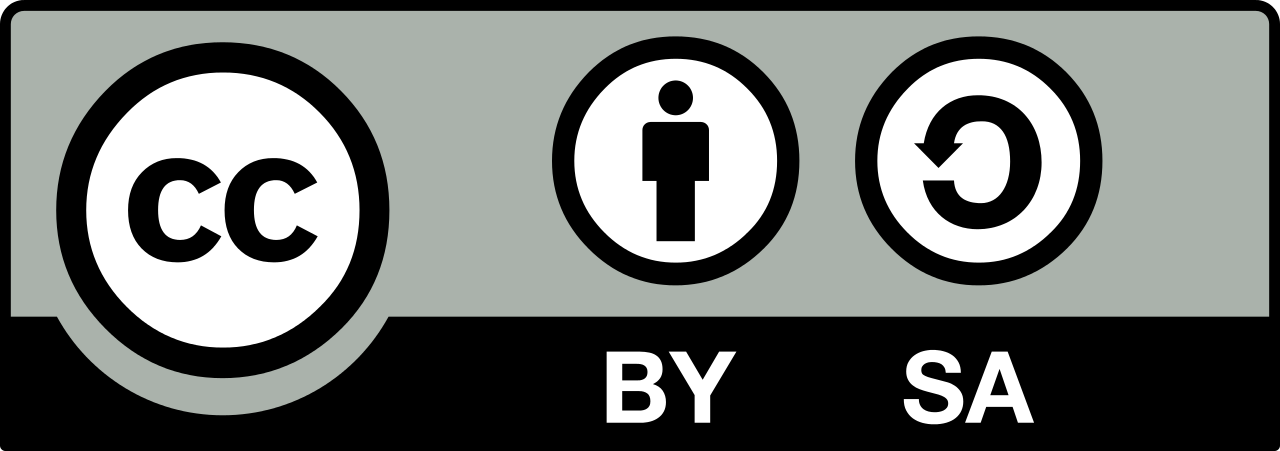 Sofia Venturoli
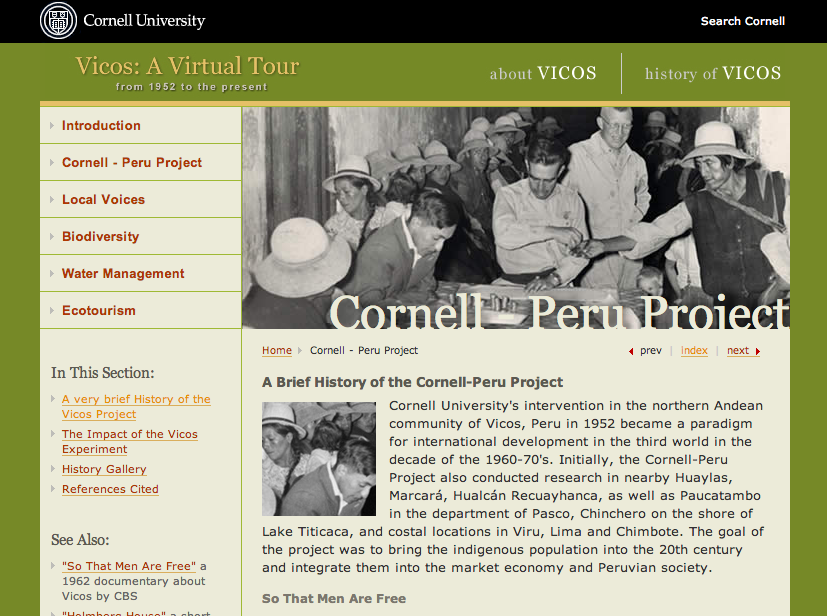 O Projeito Peru-Cornell: Vicos 1952-1966
L’essenzializzazione marxista e Sendero Luminoso
Marxismo e strutturalismo: popolazioni indigene come mere portatrici di strutture, destinati a interpretare uno script generato a livello di relazioni economiche
La mancanza sulle questioni culturali ed etniche
De indio a campesinato classista: la “cultura” indigena come arretrata e superstiziosa 
Le differenze interne
La riproduzione del sistema feudale
Informe Uchuraccay
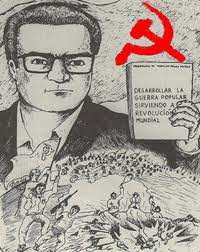 Antropologia dell’America Latina
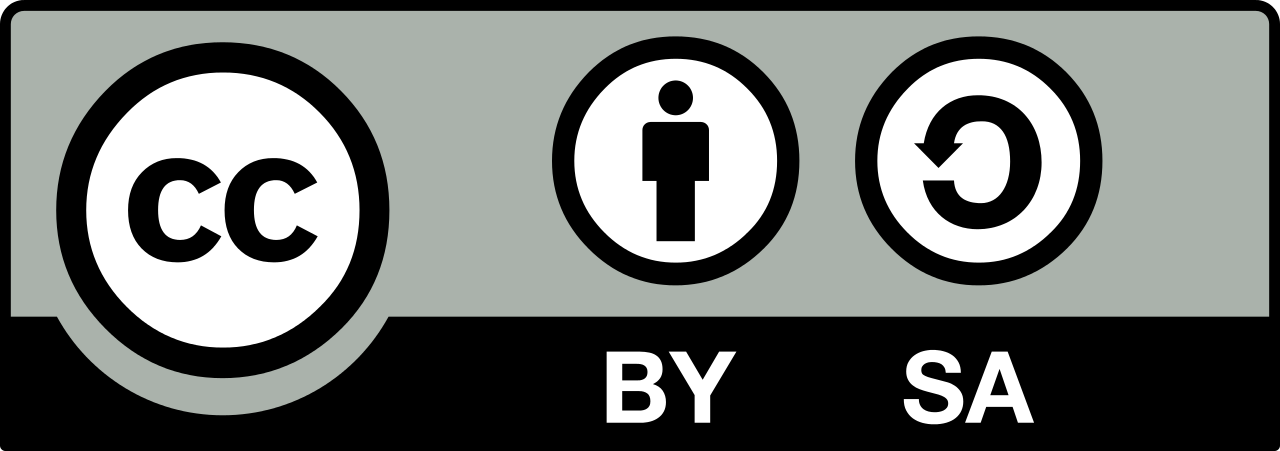 Sofia Venturoli
Informe Uchuraccay
Dentro de la región económicamente deprimida, sin recursos, con un altísimo índice de desempleo y un rendimiento paupérrimo de la tierra que es el departamento de Ayacucho, las comunidades de las punas de Huanta representan acaso el conglomerado humano más miserable y desvalido. Sin agua, sin luz, sin atención médica, sin caminos que los enlacen con el resto del país, sin ninguna clase de asistencia técnica o servicio social, en las altas tierras inhóspitas de la cordillera donde han vivido aislados y olvidados desde los tiempos prehispánicos, los iquichanos han conocido de la cultura occidental, desde que se instaló la república, sólo las expresiones más odiosas: la explotación del gamonal, las exacciones y engaños del recaudador del tributo o los ramalazos de los motines y las guerras civiles. También, es verdad, una fe católica que, aunque ha calado hondamente en los comuneros, no ha desplazado del todo a las antiguas creencias como el culto a los apus (cerros tutelares), el más ilustre de los cuales es el apu Rasuwilca, deidad cuyo prestigio desborda el área iquichana. Para estos hombres y mujeres, anal-fabetos en su mayoría, condenados a sobrevivir con una dieta exigua de habas y papas, la lucha por la existencia ha sido tradicionalmente algo muy duro, un cotidiano desafío en el que la muerte por hambre, enfermedad, inanición o catástrofe natural acechaba a cada paso. La noción misma te superación o progreso debe ser difícil de concebir ―o adoptar un contenido patético― para comunidades que, desde que sus miembros tienen memoria, no han experimentado mejora alguna en sus condiciones de vida sino, más bien, un prolongado estancamiento con periódicos retrocesos.
Latin American Anthropology
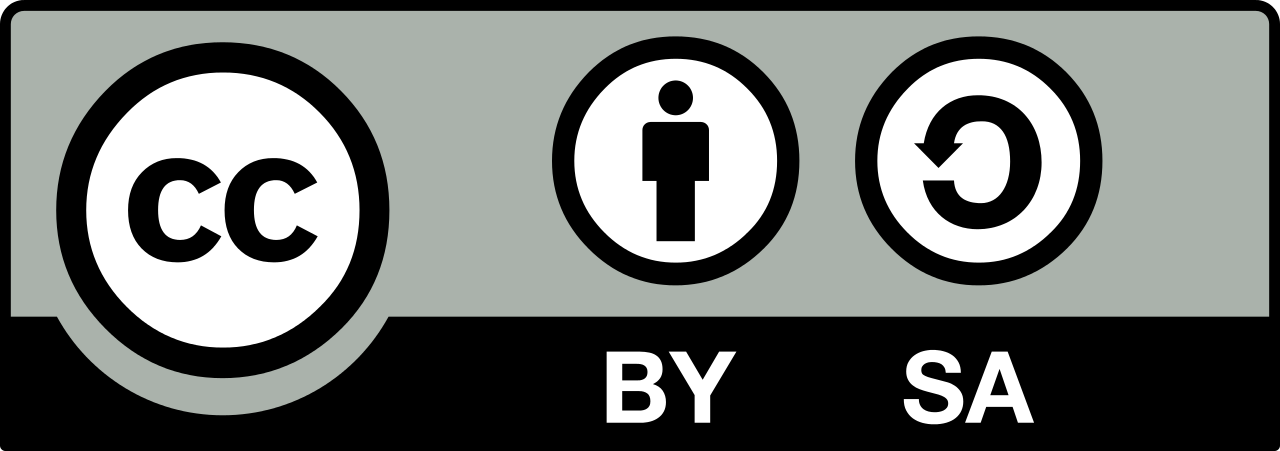 Sofia Venturoli
Missing the Revolution??
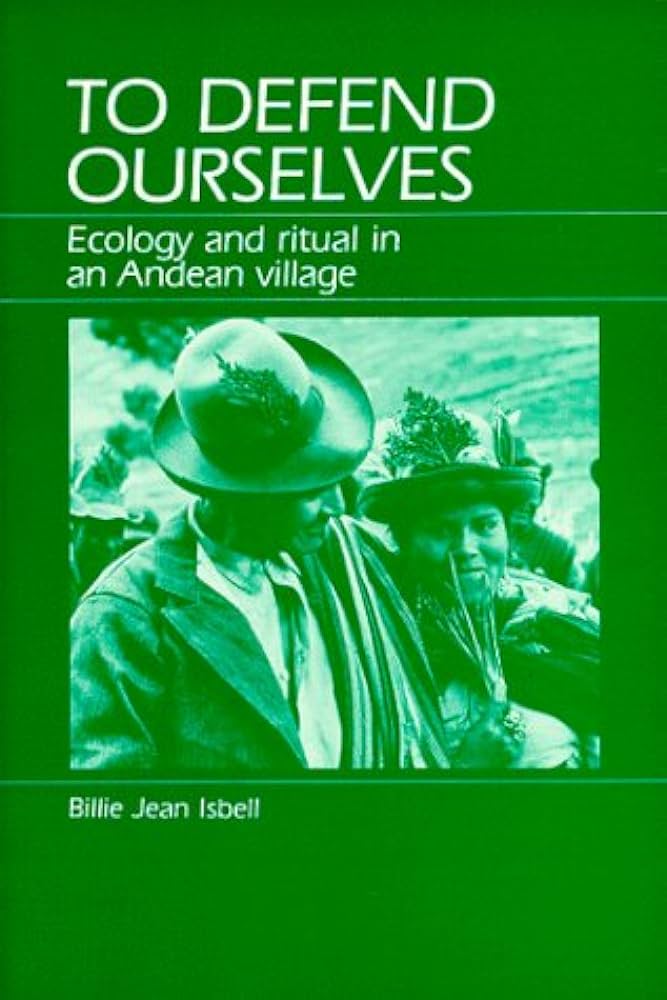 «For hundreds of anthropologists in the thriving regional subspecialty of Andean studies, the rise of the Shining Path came as a complete surprise. Dozens of ethnographers worked in Peru's southern highlands during the 1970s. One of the best-known Andeanists, R. T. Zuidema, was directing a research project in the Río Pampas region that became a center of the rebellion. Yet no anthropologist realized a major insurgency was about to detonate, a revolt so powerful that by 1990 Peru's civilian government had ceded more than half the country to military command. … I argue that the strong impact of these two theoretical currents produced an intense preoccupation with issues of adaptation, ritual, and cosmology. This limited focus, in turn, assistsin accounting for why most anthropologists passed over the profound rural dissatisfaction with the status quo that was to become a second enabling factor in Sendero's rapid rise. … While Isbell and other ethnographers depicted discrete villages with fixed traditions, Díaz saw syncretism and shifting identities. Most anthropologists found a conservative peasantry. Díaz, by contrast, perceived small farmers as on the brink of revolt.» (Starn 1991)
Antropologia dell’America Latina
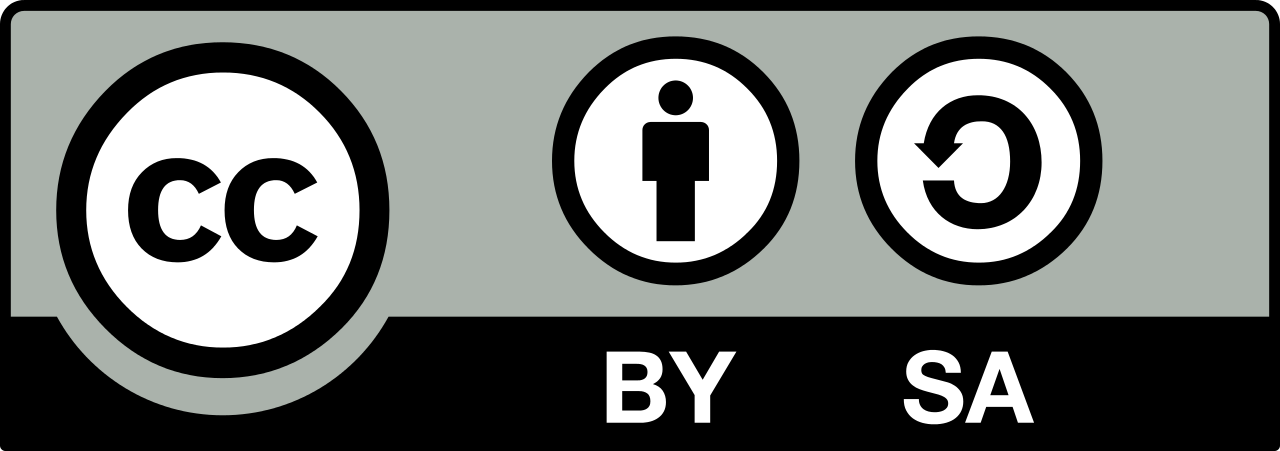 Sofia Venturoli
Missing the Revolution today
«I wrote the original ‘Missing the Revolution’ essay in 1989. I was 29, in another life. There was certainly an Oedipal dimension to it all, the angry young anthropologist raging against his disciplinary fathers (and mothers). And, of course, I was influenced by the moment in anthropology and the academy. That was the era of the so-called ‘postmodern turn’ in anthropology and the rising influence of poststructuralist and postcolonial theory. … I worry, in fact, that some new scholarship around ‘alternative ontologies’ and ‘Andean cosmovision’ recycles the same old tired tropes of a timeless indigenous other imagined in opposition to the modern west. Anyone who travels across the Andes knows it is an area unlike any other in the world. It has never been, however, ... [an] island ... [unscathed by] history and modernity. I do not quite understand why we can still be so stubborn sometimes about projecting our own wishful fantasies of a noble, untouched, ancient way of life on to the mixed-up, often very difficult 21st- century realities of Andean peoples … As anthropology has metamorphosed from studying the primitive to studying just about everything, that has been reflected in the Andes. So now we have the ethnography of punk rockers, soap operas, elite enclave neighbourhoods, the cocaine trade, shantytowns, street kids, the police, mining and much more. There’s no returning to the old anthropology that limited itself just to the village or the tribe. And I think this pluralisation of the topics of investigation in Andeanist anthropology, if we can still even call it that, is very much a good thing» (Starn in Return to Village)
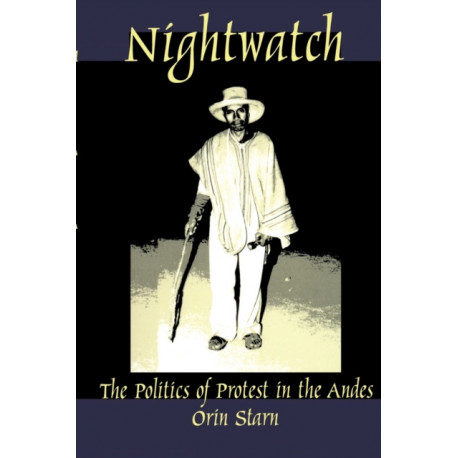 Antropologia dell’America Latina
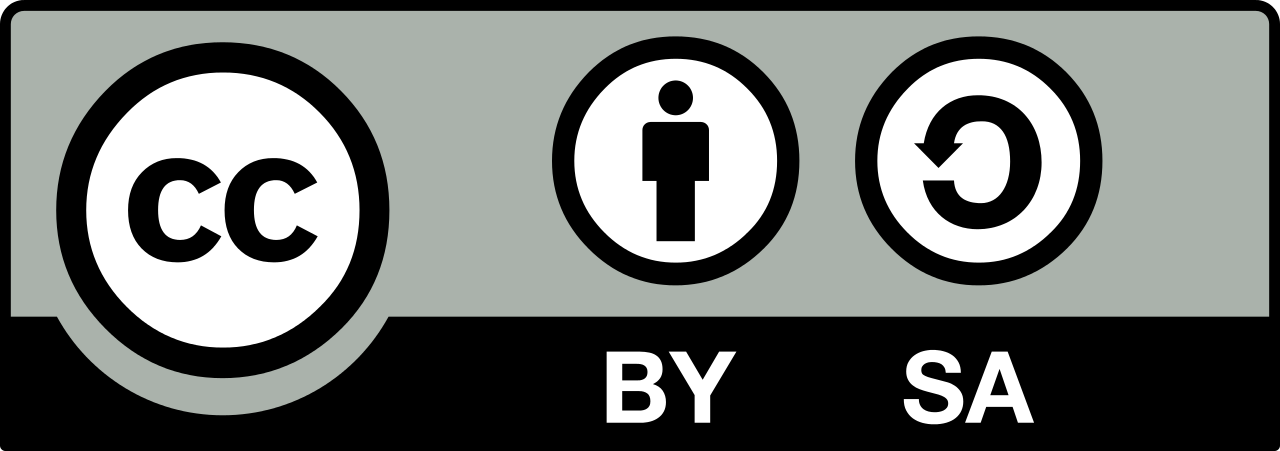 Sofia Venturoli